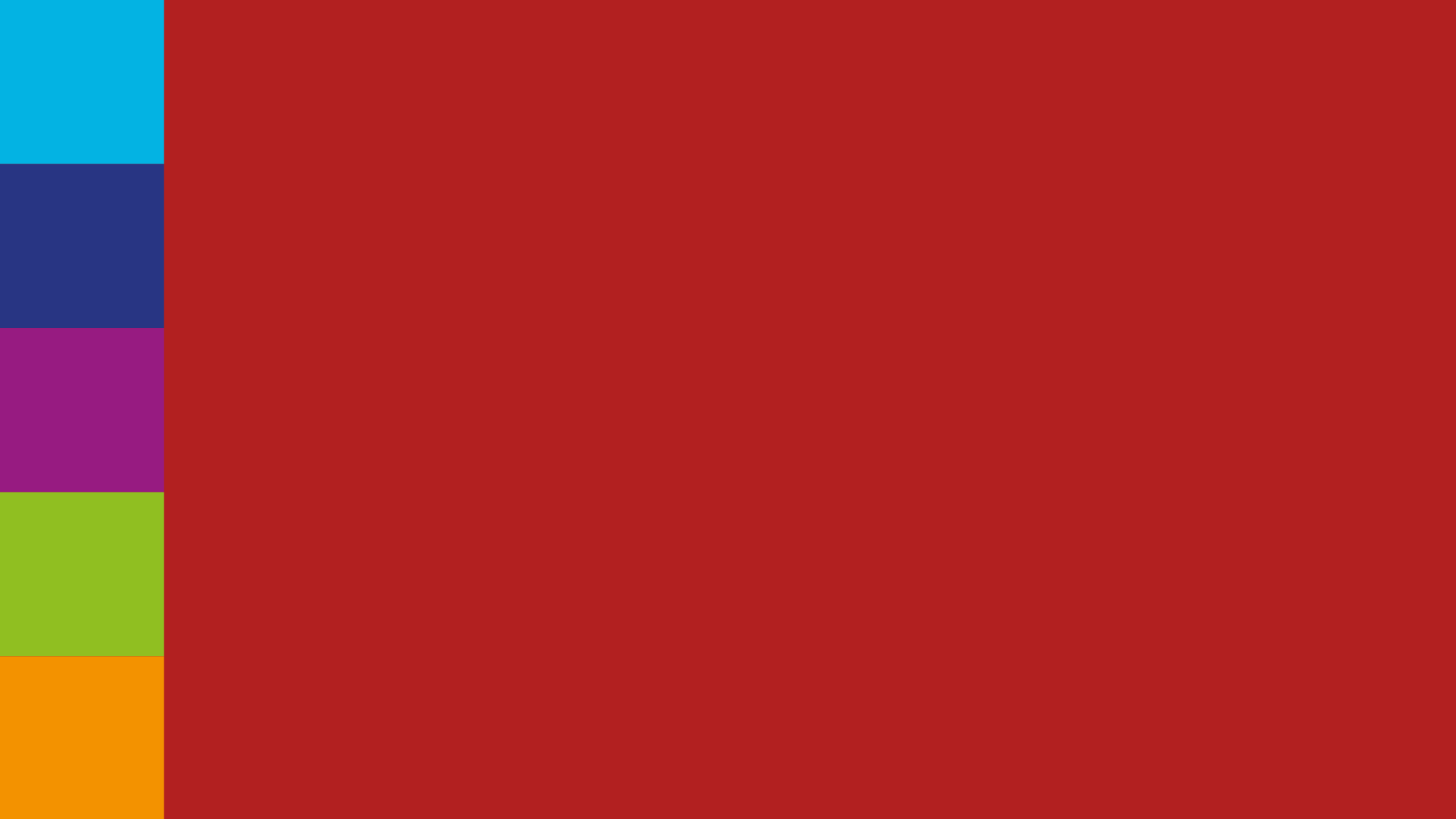 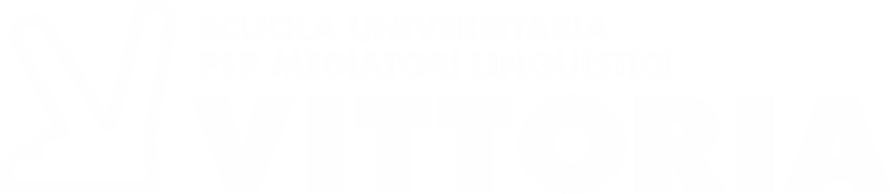 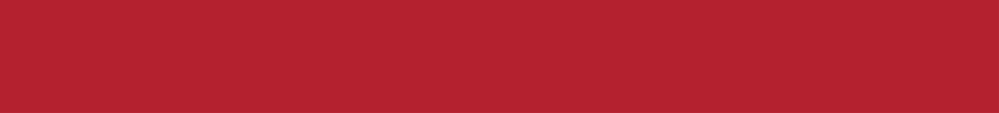 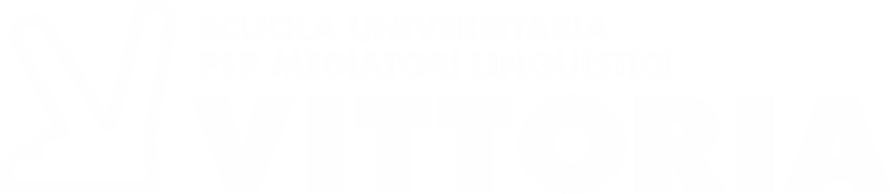 OFFERTA FORMATIVA
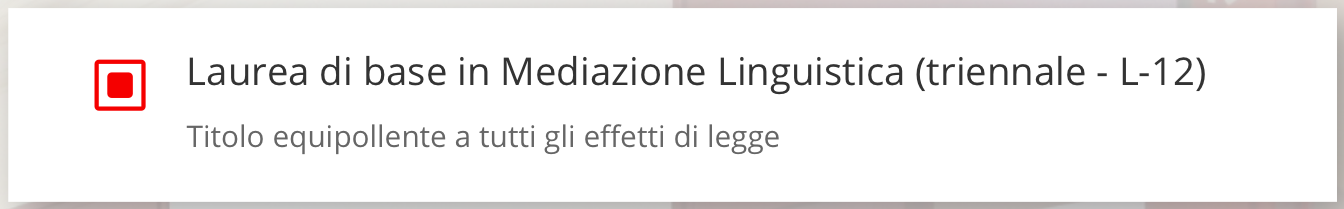 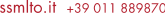 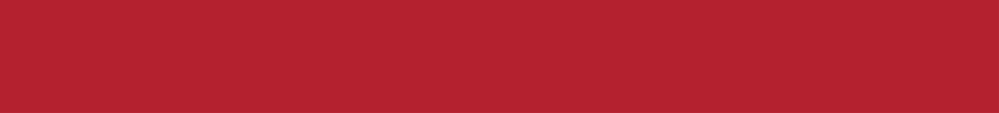 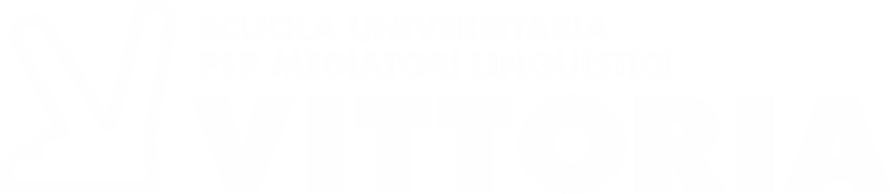 4 INDIRIZZI
INTERPRETARIATO e TRADUZIONE - bilingue
INTERPRETARIATO e TRADUZIONE - trilingue
BUSINESS and DIGITAL COMMUNICATION
SUSTAINABILITY and TERRITORIAL DEVELOPMENT
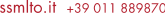 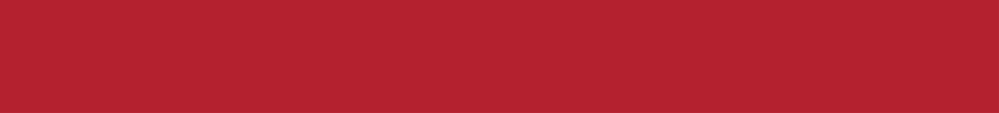 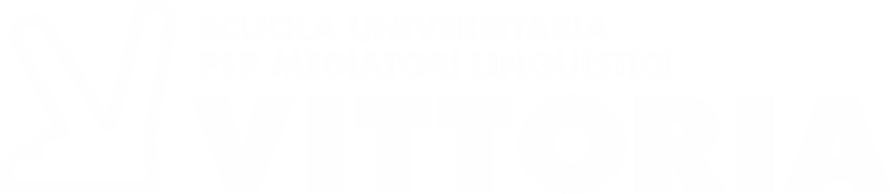 MLO
Interpretariato
MLS
Traduzione
LINGUA e CULTURA
studio della lingua e della cultura dei paesi
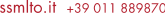 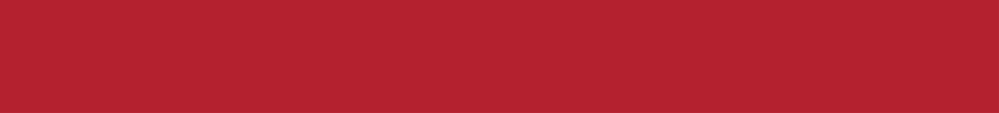 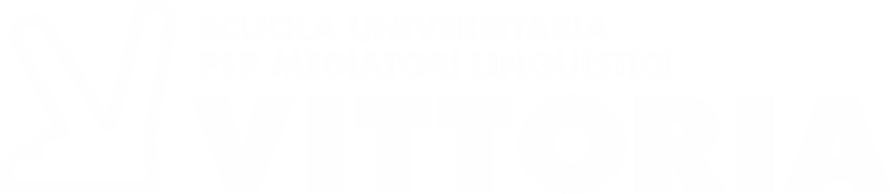 AREA COMUNE - 1° anno
lingua e cultura L1 (EN)
lingua e cultura L2 (FR/TED/SPA/RU)
mediazione linguistica scritta e orale L1 > IT
mediazione linguistica scritta e orale L2 > IT
indirizzo
lingua e linguistica italiana
informatica dedicata
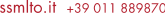 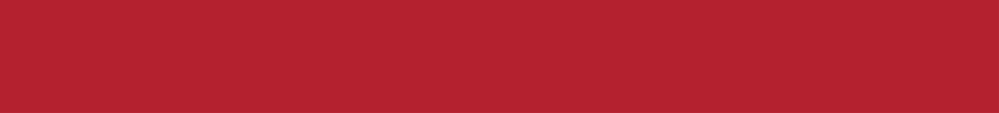 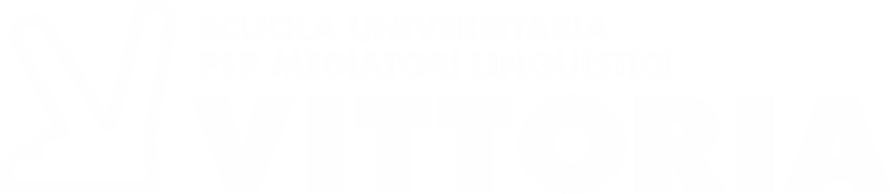 AREA COMUNE - 2° anno
lingua e cultura L1
lingua e cultura L1 (EN)
lingua e cultura L2
lingua e cultura L2 (FR/TED/SPA/RU)
mediazione linguistica scritta e orale L1 > IT
indirizzo
mediazione linguistica scritta e orale L2 > IT
linguistica generale e applicata
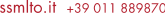 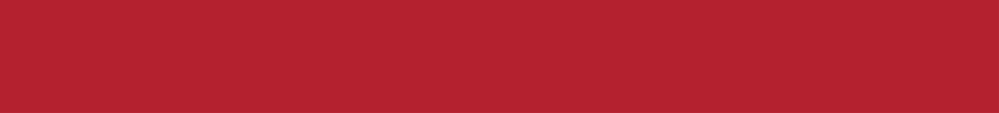 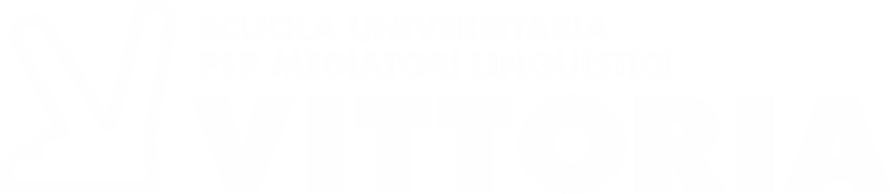 AREA COMUNE - 3 anno
AREA COMUNE - 3° anno
lingua e cultura L1
lingua e cultura L1 (EN)
lingua e cultura L2
lingua e cultura L2 (FR/TED/SPA/RU)
mediazione linguistica scritta e orale L1 > IT
indirizzo
mediazione linguistica scritta e orale L2 > IT
PROVA FINALE
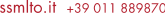 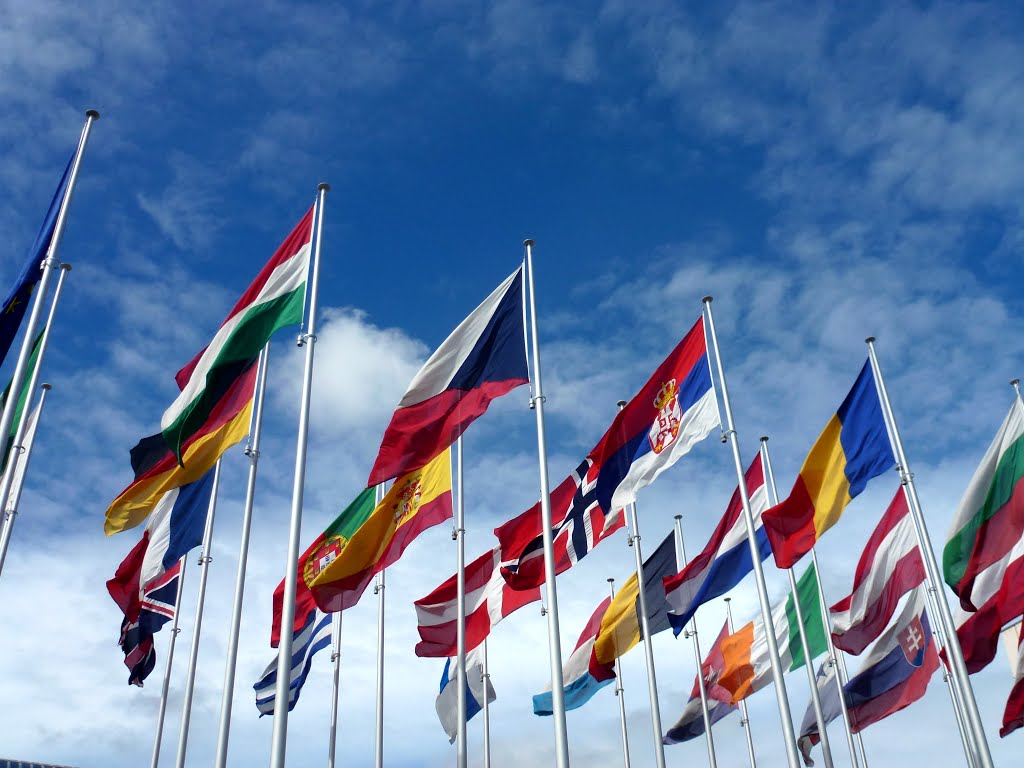 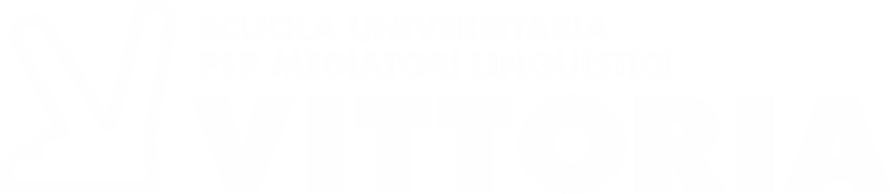 Interpretariato e Traduzione - bilingue
Diritto dell’Unione Europea
Geografia economica e politica
Laboratorio Interpretariato e traduzione
analisi contrastiva e avviamento
linguaggi settoriali EN
public speaking
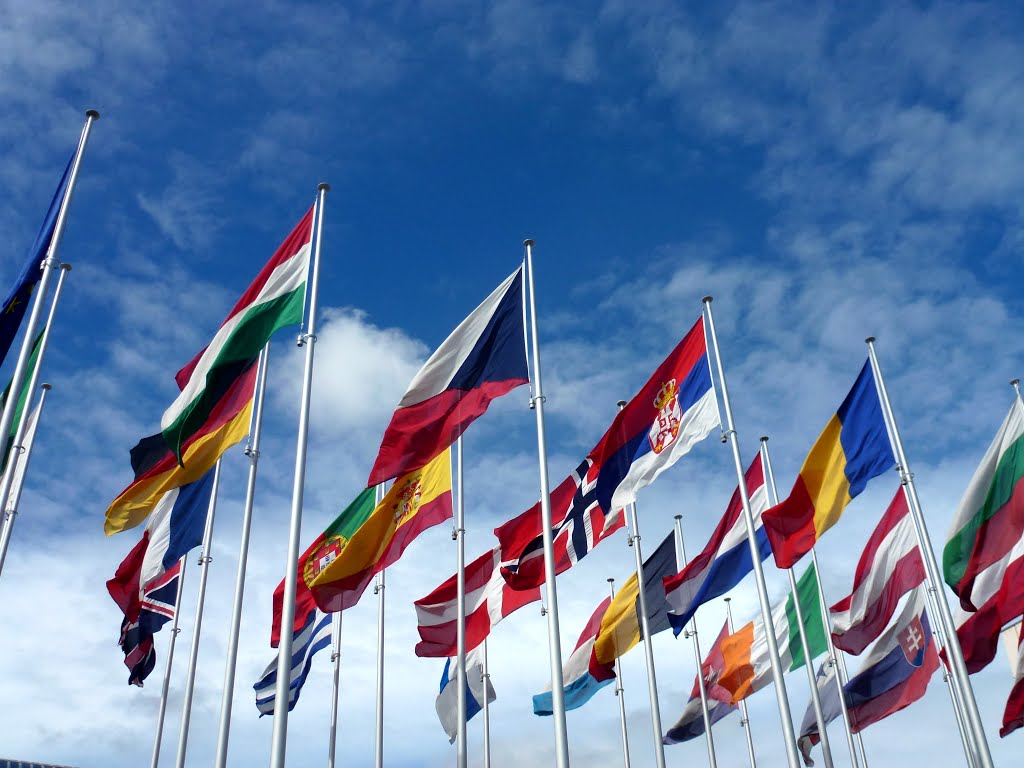 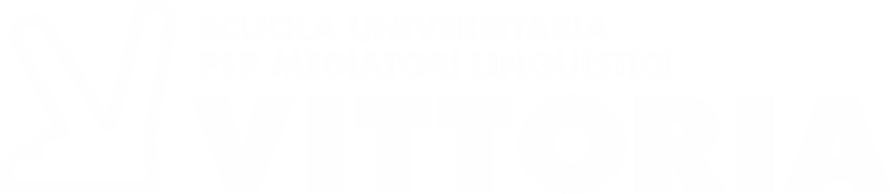 Interpretariato e Traduzione - trilingue
Diritto dell’Unione Europea
Geografia economica e politica
Laboratorio Terza lingua
Lingua e cultura L3
Mediazione linguistica scritta L3 > IT
Mediazione linguistica orale L3 > IT
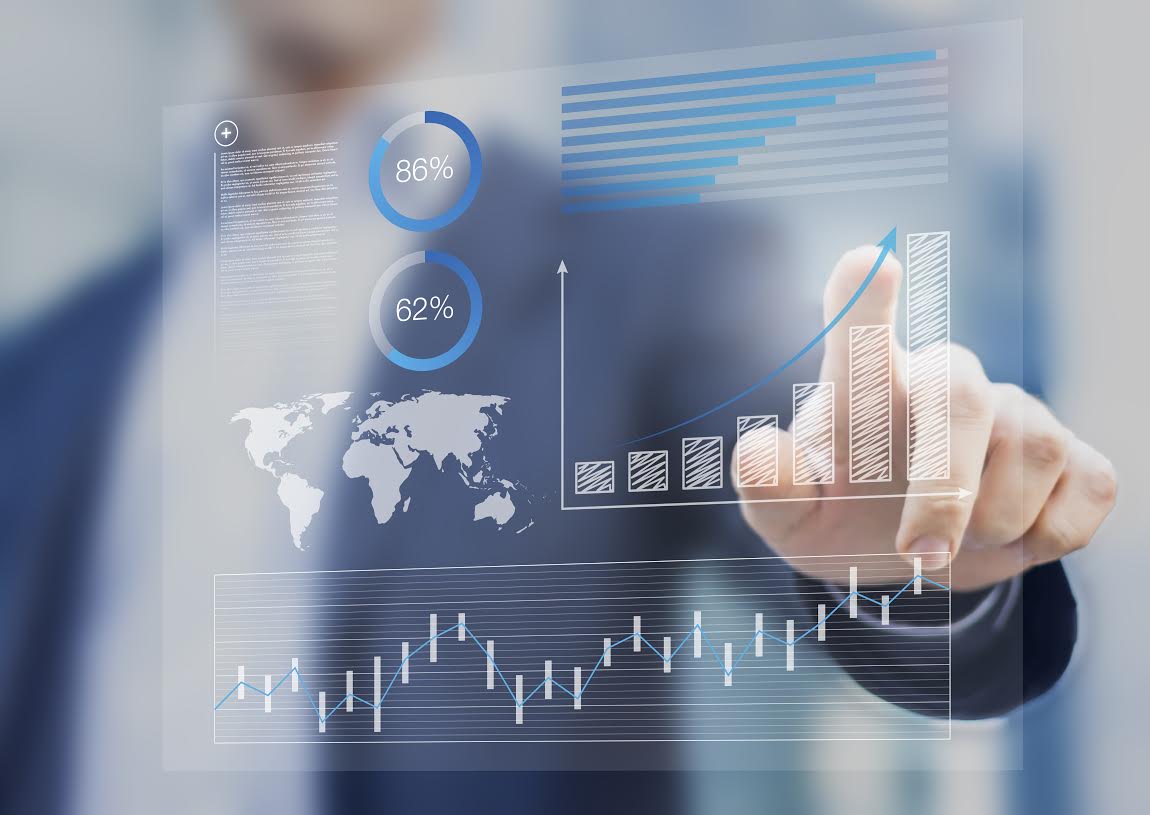 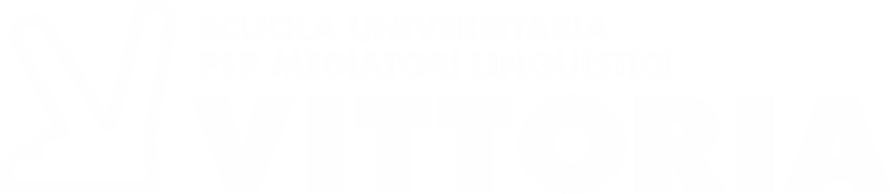 business and digital communication
Principles of Economics
Principles of Marketing
Business and Digital Communication module
Industrial and Organizational Psychology
Language of Business and Digital Communication
Web and Social Media Marketing
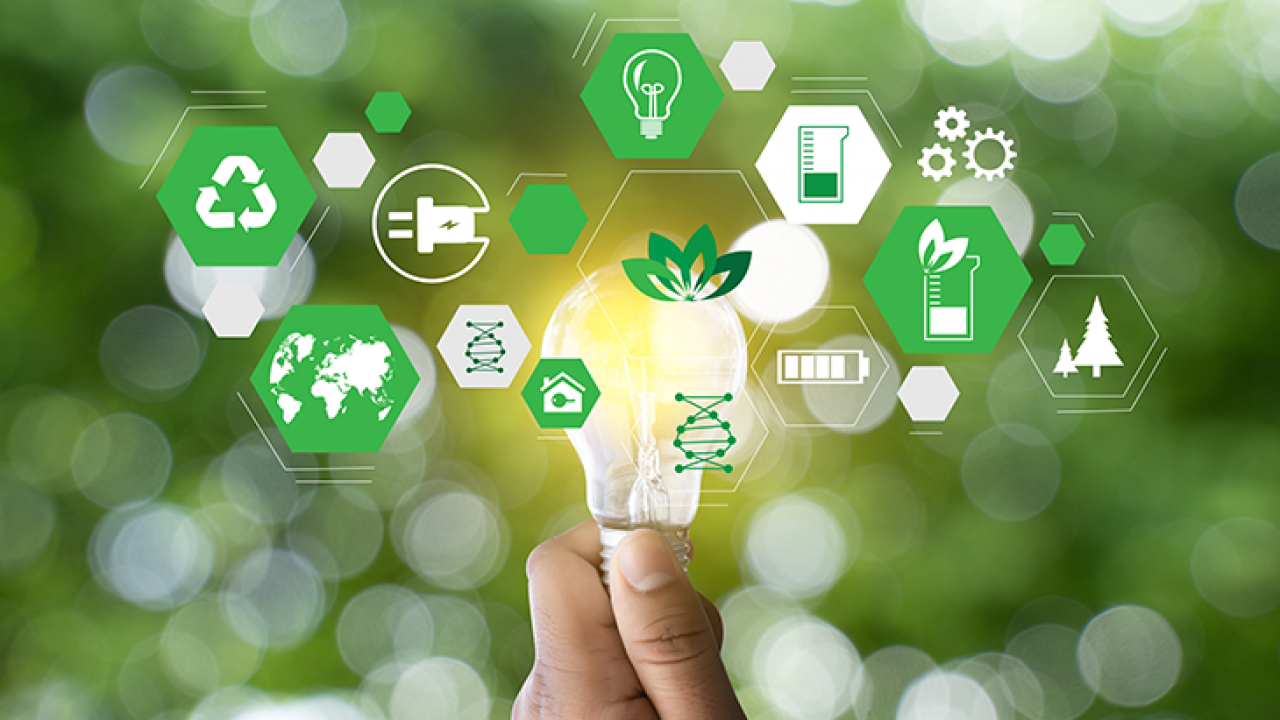 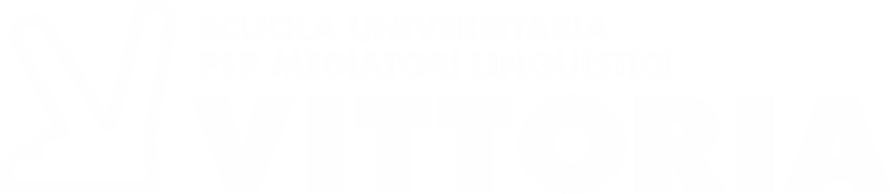 sustainability and territorial development
Sustainability module
Earth resources, Environmental Impacts and Sustainability
Language of Green Economy and Innovation
Territorial Development module
Destination Marketing and Management
Tourism Geography and Territorial Development
Language of Tourism and Food
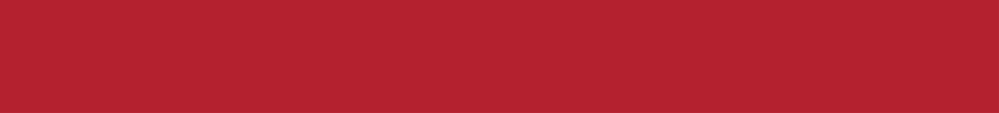 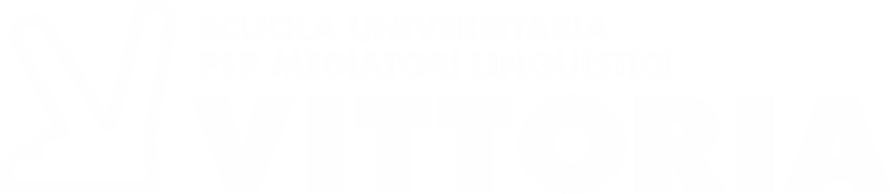 ERASMUS+
accordi bilaterali con le università:
Université Paul-Valéry Monpellier 3 (Francia) - percorso doppio diploma
Universidad Católica San Antonio fr Murcia (Spagna)
Universidade dos Arçores - Ponta Delgada (Portogallo)
Institut für Fremdsprache - Kempten (Germania)
Johannes Gutenberg-Universität - Mainz (Germania)
Moscow State Linguistic University (Russian Federation)
University of Iceland Reykjavík (Islanda)
International Black Sea University - Tbilisi (Georgia)